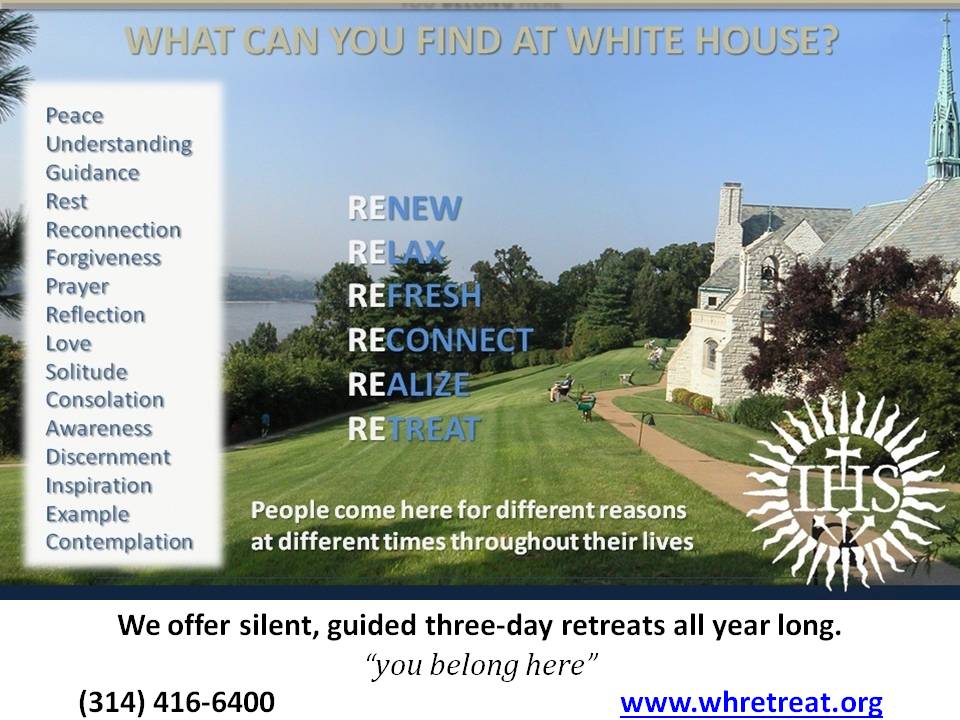 adsffasdfas
WHITE HOUSE RETREAT
Offering three day silent guided retreats year round.
For booking and available dates:  (314) 416-6400 or www.whretreat.org